Weber
Bus 10
Licking R-VIII School District
Bus Route # and Drivers
2015-2016
Dixon
Bus 22
Huff 
 Bus 16
Vankirk
Bus 11
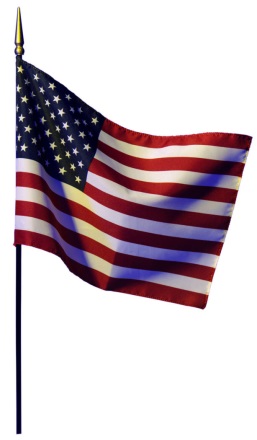 Maddox
Bus 4
Wilson
Bus 18
J. Taylor
Bus 20
RobertsonBus 6
Bever
Bus 14
McConnel
Bus 12
Front